資料4-7
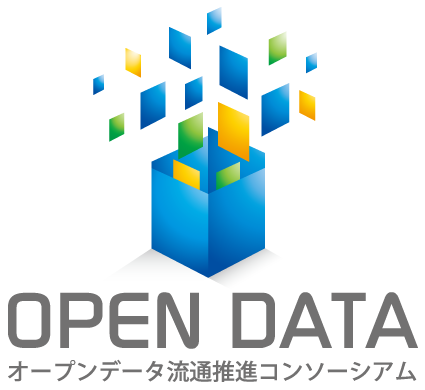 第四回 技術委員会資料
オープンデータ流通推進コンソーシアム25年度活動方針
2013.06.03オープンデータ流通推進コンソーシアム 事務局
議題: 平成25年度技術委員会の活動方針
活動項目・候補案
オープンデータに関する技術的な意見交換
オープンデータに関する各事例が利用している技術の調査・共有
国内外を問わず、オープンデータに関する技術的な意見交換を実施
オープンデータに関する技術の集約・精査
24年度に作成したガイド・規格の精査
ガイド・規格を普及させるための体制や周辺ツールの整備
ガイド・規格の充実・集約
国際化・標準化関連
国際的な舞台に日本の取り込みを紹介し、プロモーションを実施する。
フロントランナーとなれる分野を発掘し、そこから標準化活動に取り組む。
2
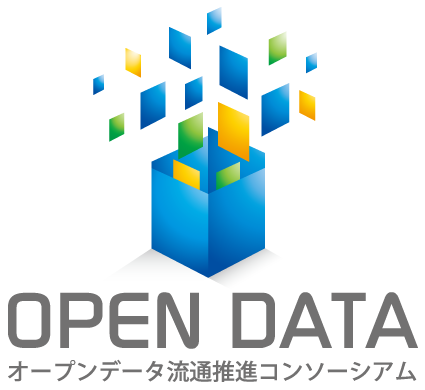